Non Medullary Thyroid Cancer & FOXE1 Gene
Franklin Yeo
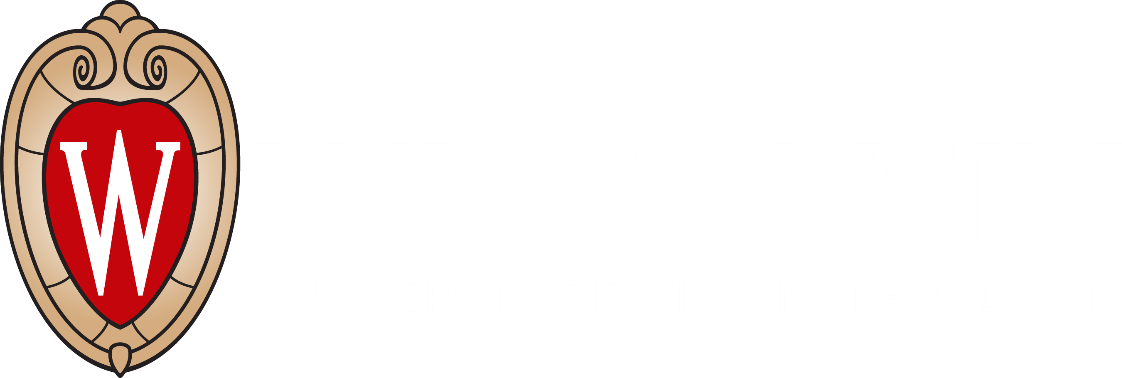 GEN 564
What is Non Medullary Thyroid  Cancer (NMTC)?
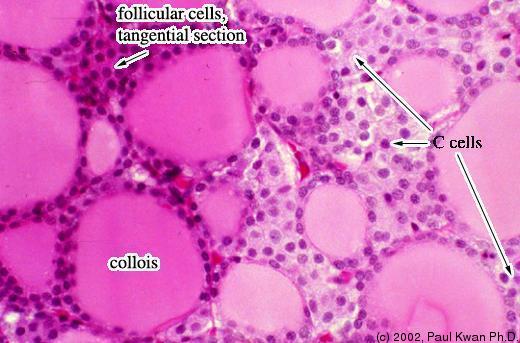 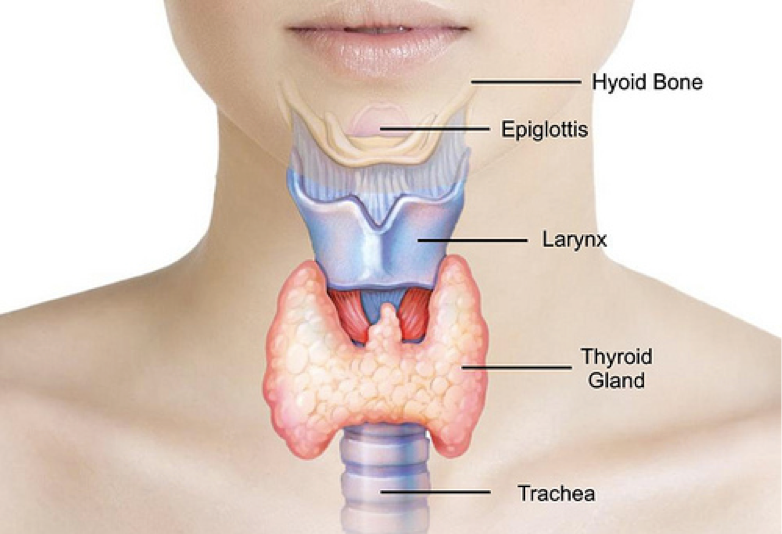 Abnormal growth of thyroid follicular cells
Who does NMTC affect?
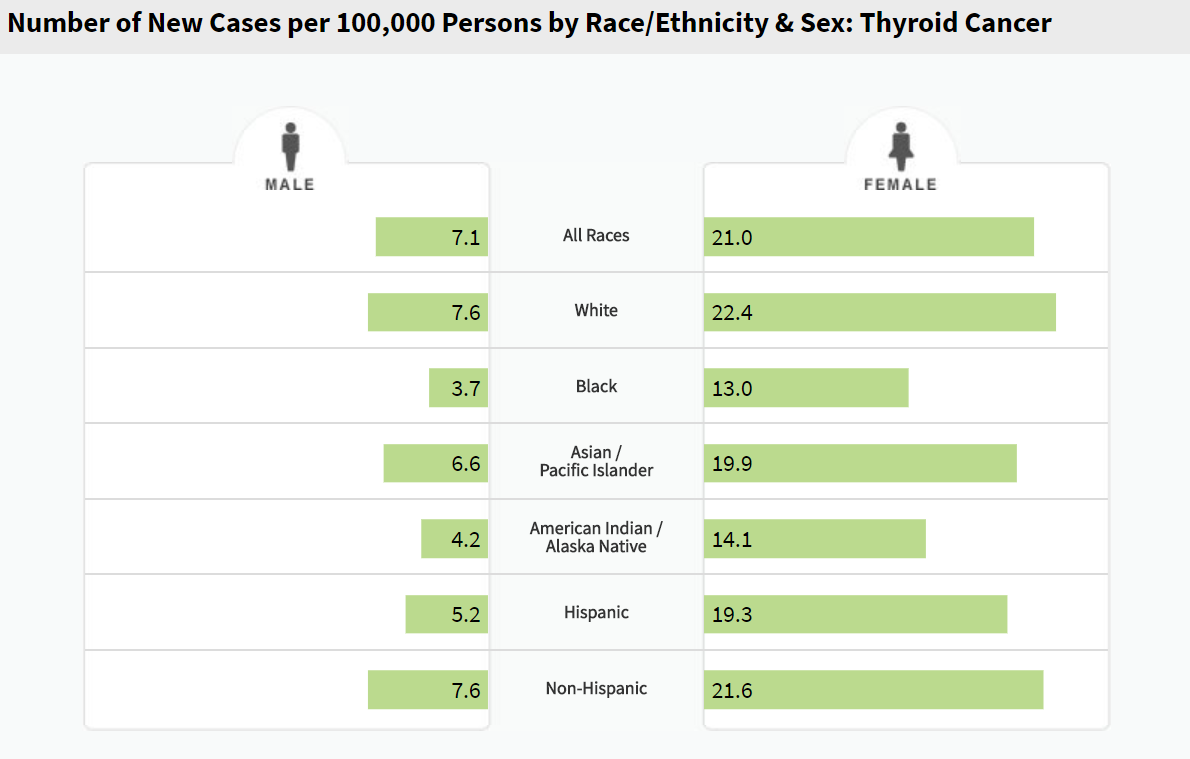 More common in those with a family history of thyroid disease
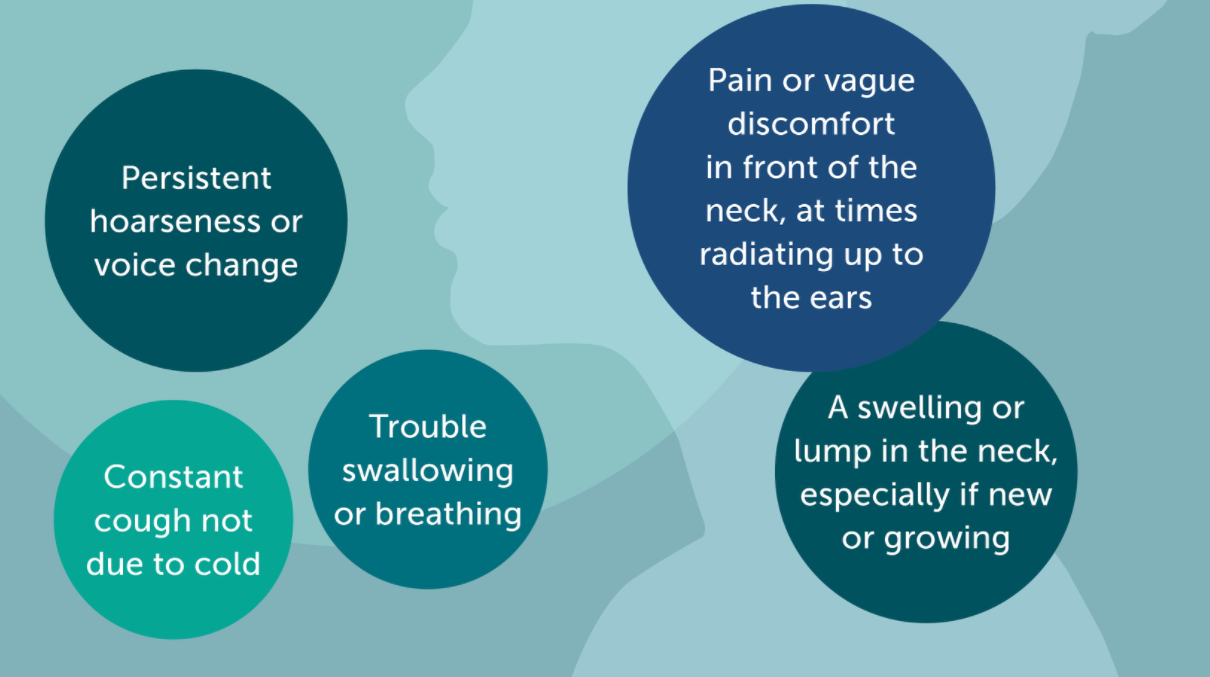 What are the symptoms of NMTC?
What is FOXE1?
Thyroid Transcription Factor
Forkhead box protein family
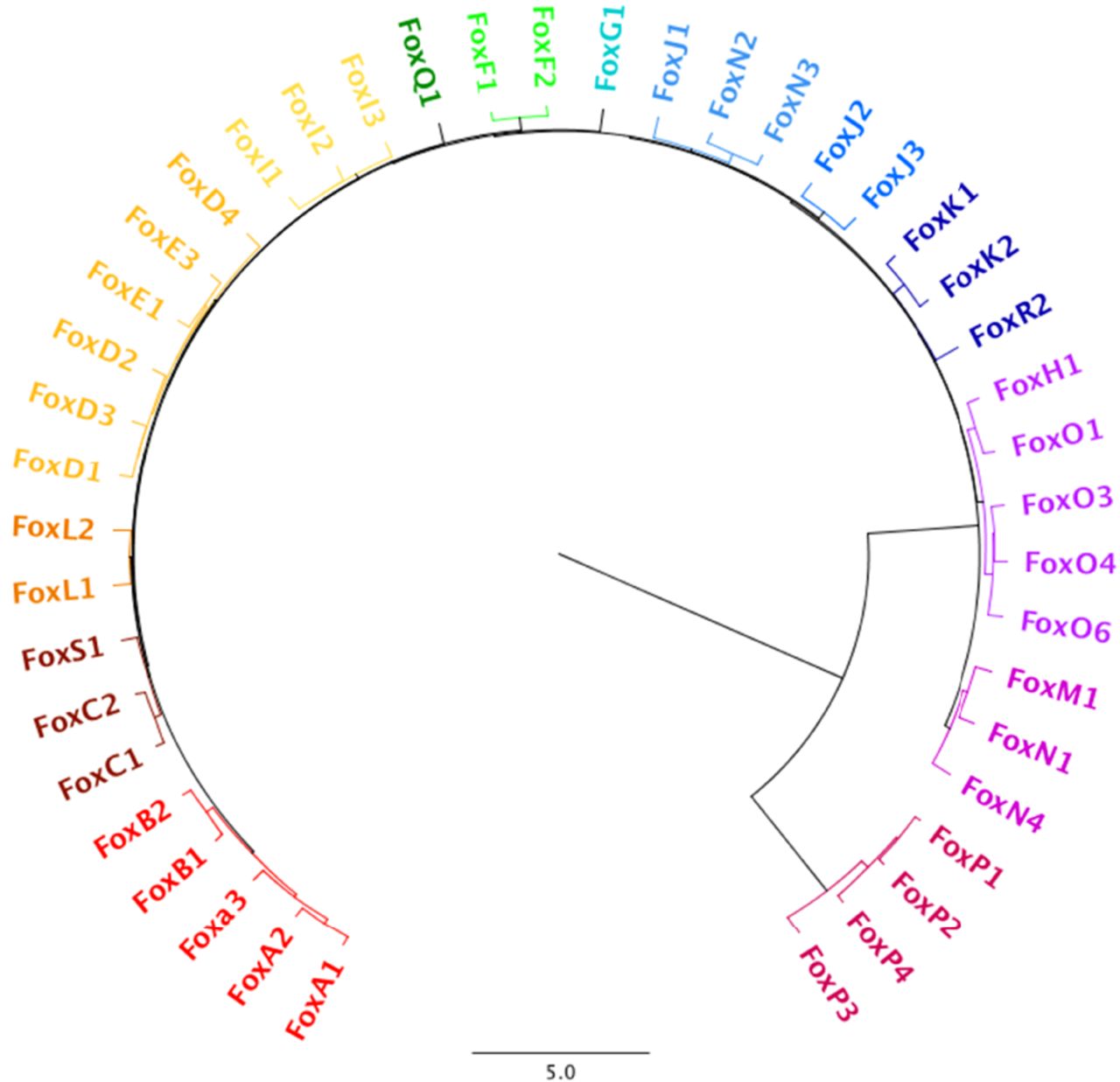 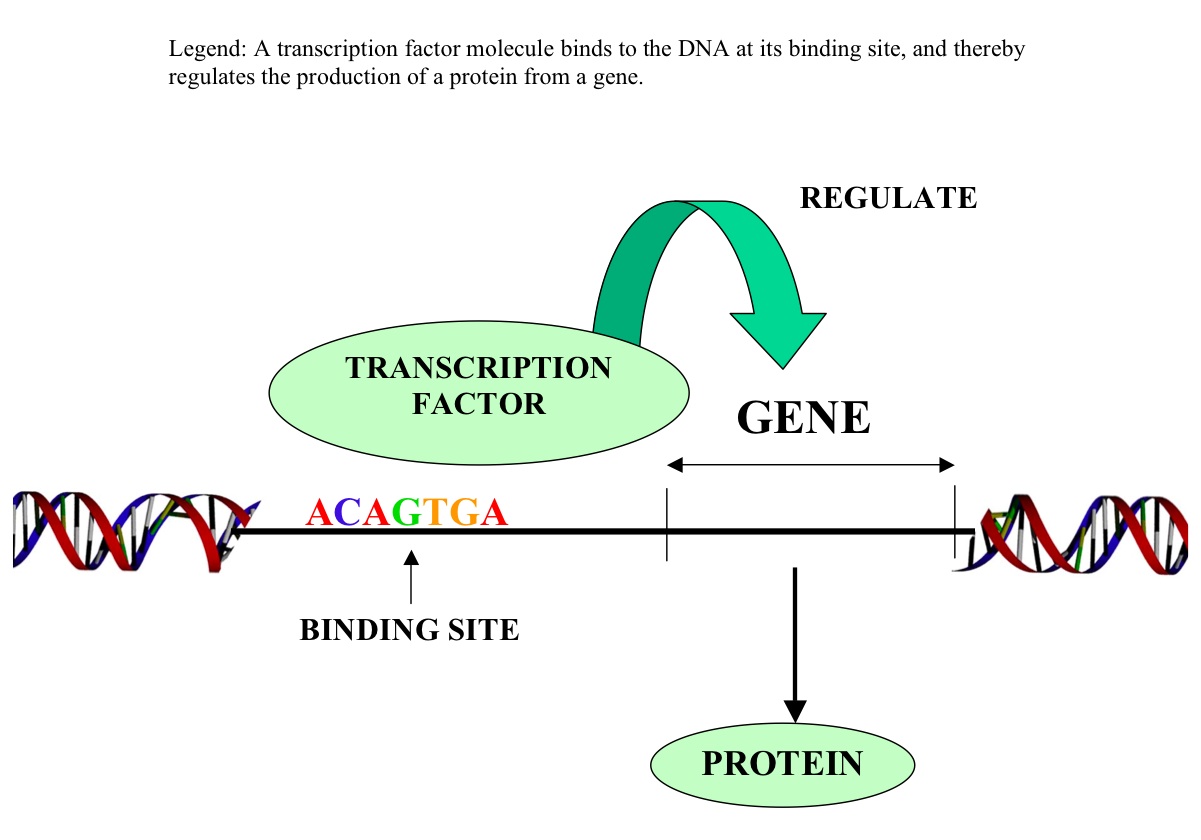 Pioneer factors: transcription factors that can bind directly to condensed chromatin and can positively/negatively affect transcription
Where and how does FOXE1 function?
Cellular Component
Molecular Function
Biological Processes
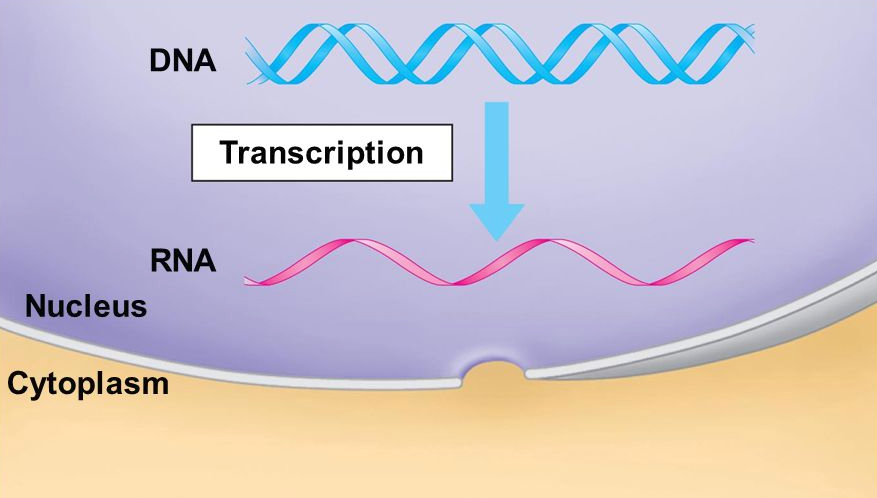 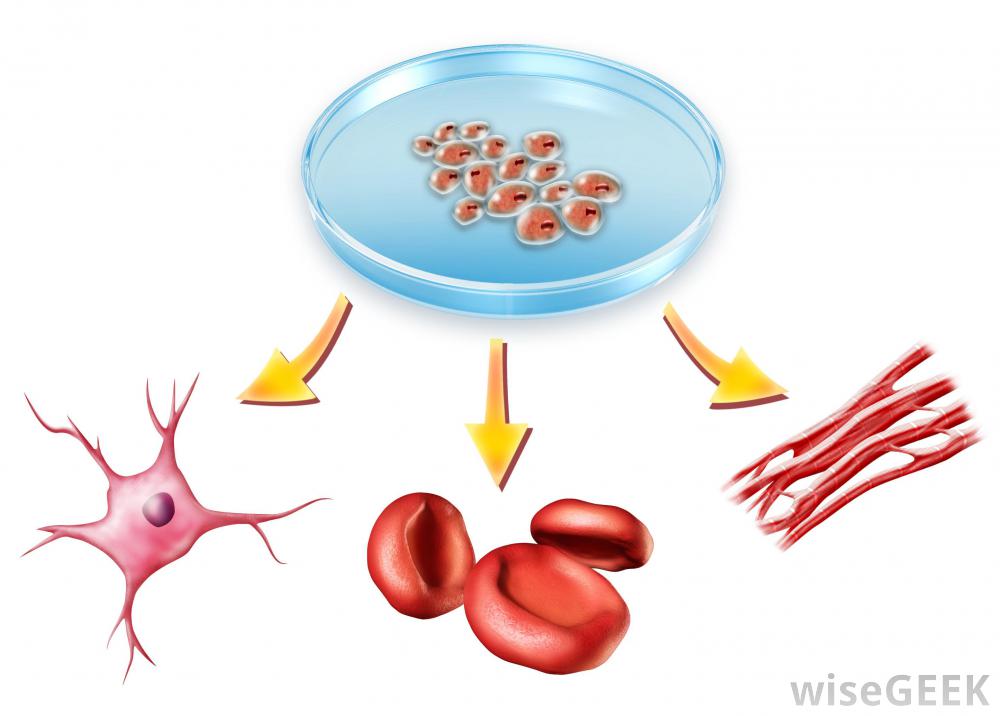 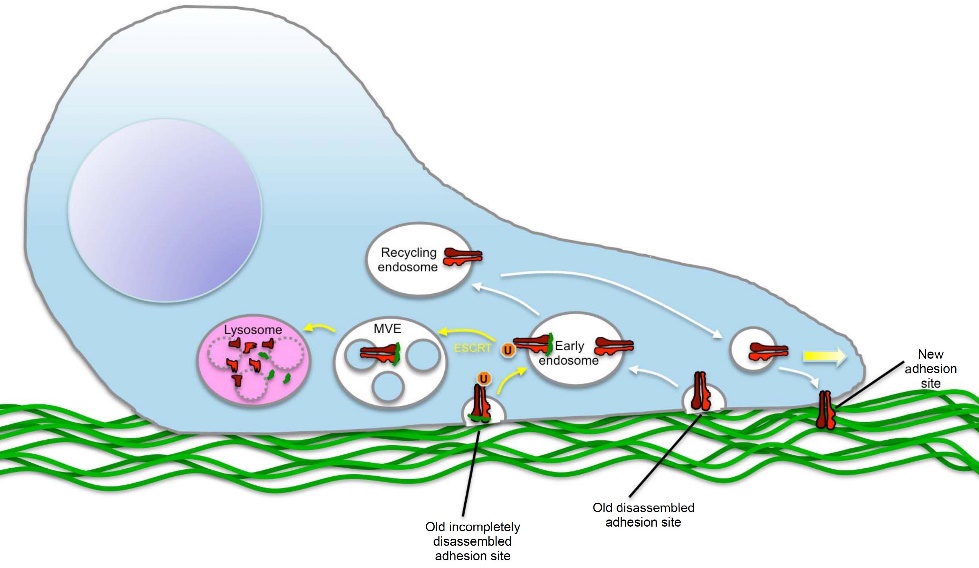 Cell Migration
Cell Differentiation
FOXE1 is highly conserved
% Identity
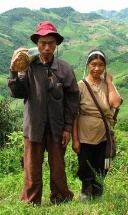 373 aa
FH
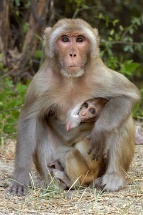 372 aa
FH
97%
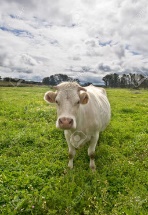 373 aa
FH
91%
371 aa
FH
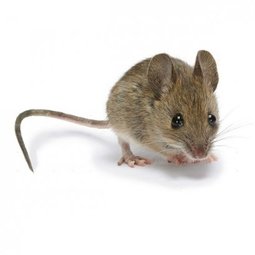 89%
370 aa
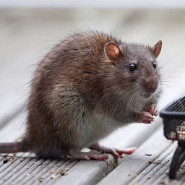 FH
88%
349 aa
FH
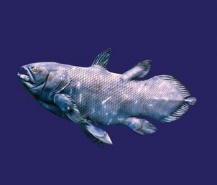 55%
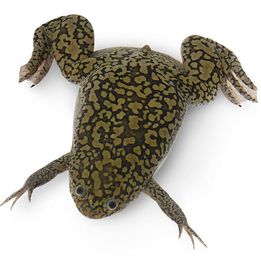 377 aa
FH
49%
354 aa
FH
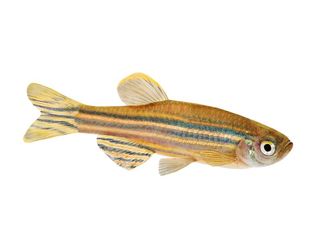 47%
354 aa
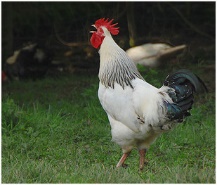 FH
40%
24%
323 aa
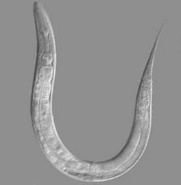 FH
What is known about FOXE1?
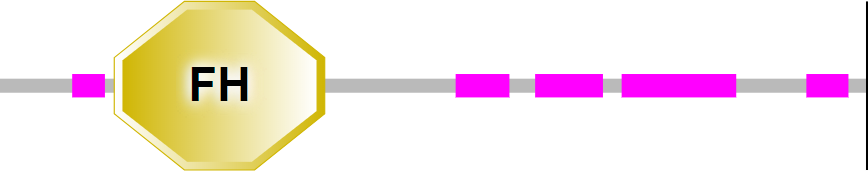 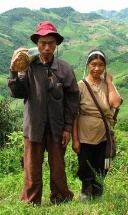 Forkhead (FH) domain is responsible for sequence specific DNA binding
Mutations in the FH domain leads to congenital hypothyroidism
Mutations in the Low Complexity Region (LCR) results in NMTC and is associated with an increased WNT5A gene expression.
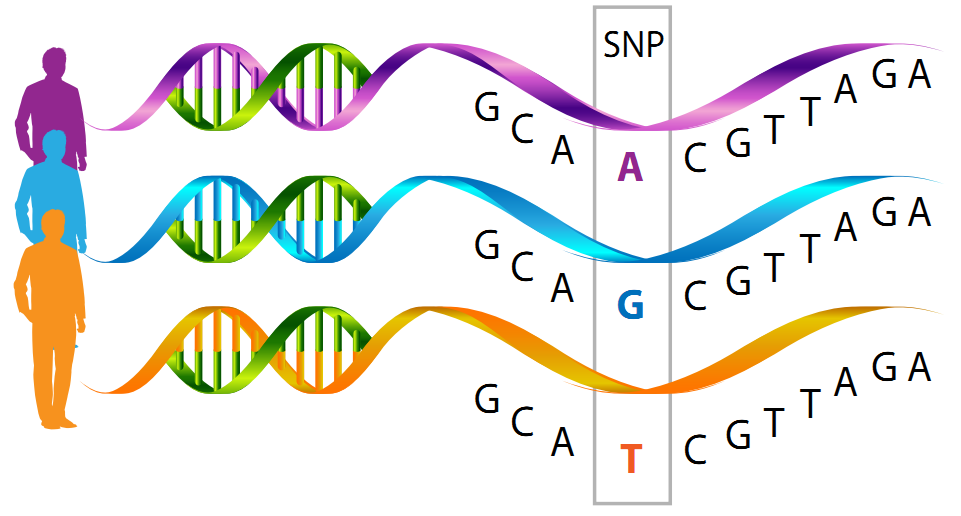 Specific Single nucleotide polymorphisms (SNP)are associated with specific subtypes of NMTC
What is unknown about FOXE1?
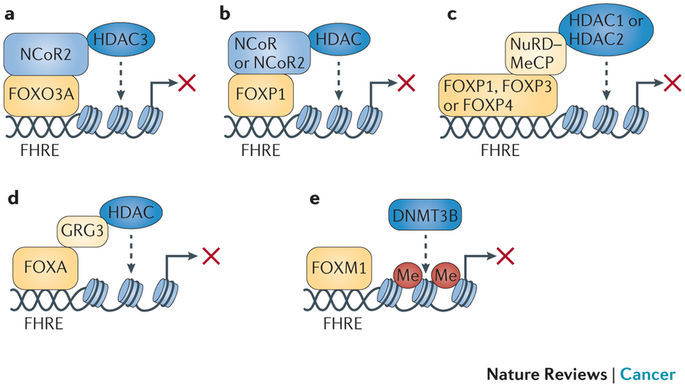 Although protein-protein interaction networks indicate how FOXE1 may regulate gene transcription, there is little understanding regarding its mechanism
What model organisms should be utilized to study FOXE1?
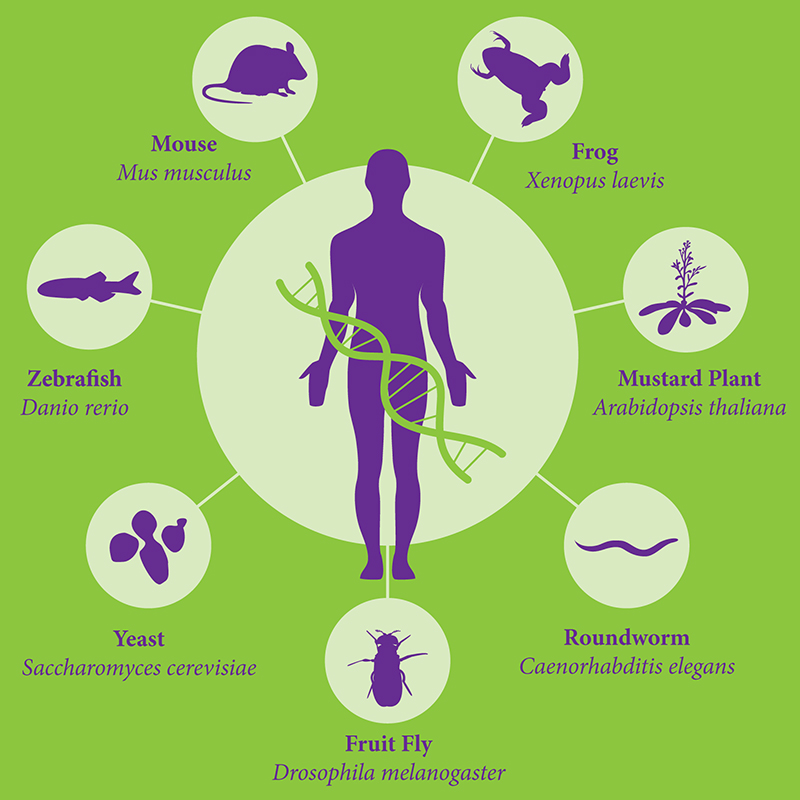 Why study mice for NMTC?
Papillary Thyroid Cancer
(PTC)
Follicular Thyroid Cancer
(FTC)
Anaplastic Thyroid Cancer
(ATC)
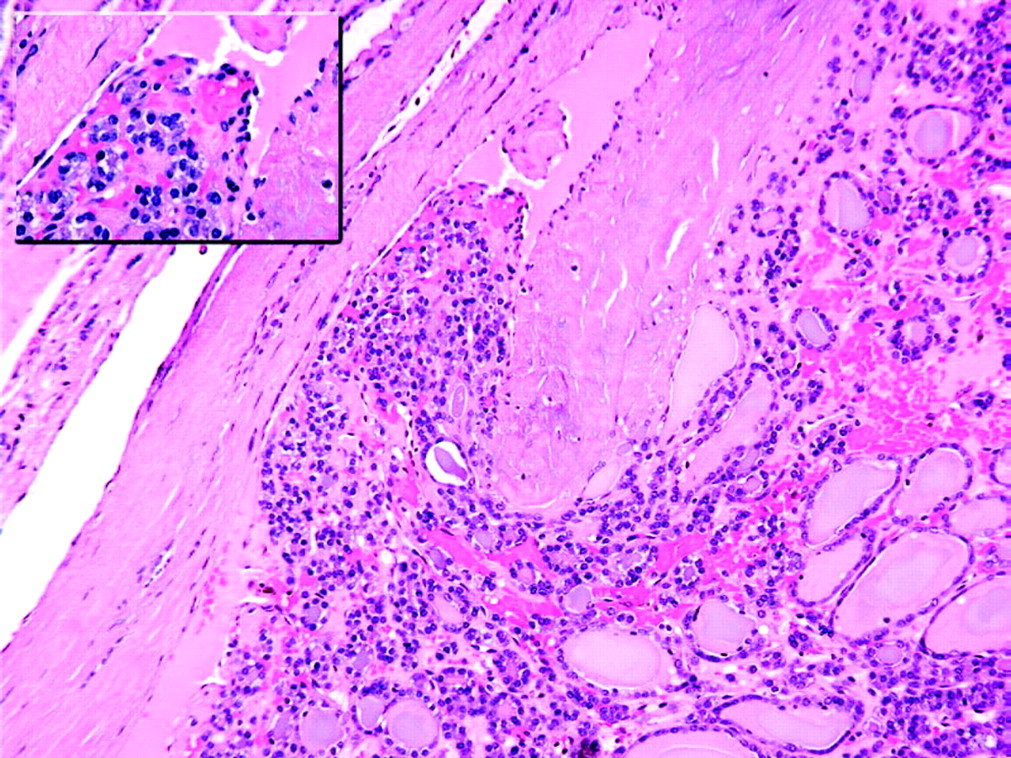 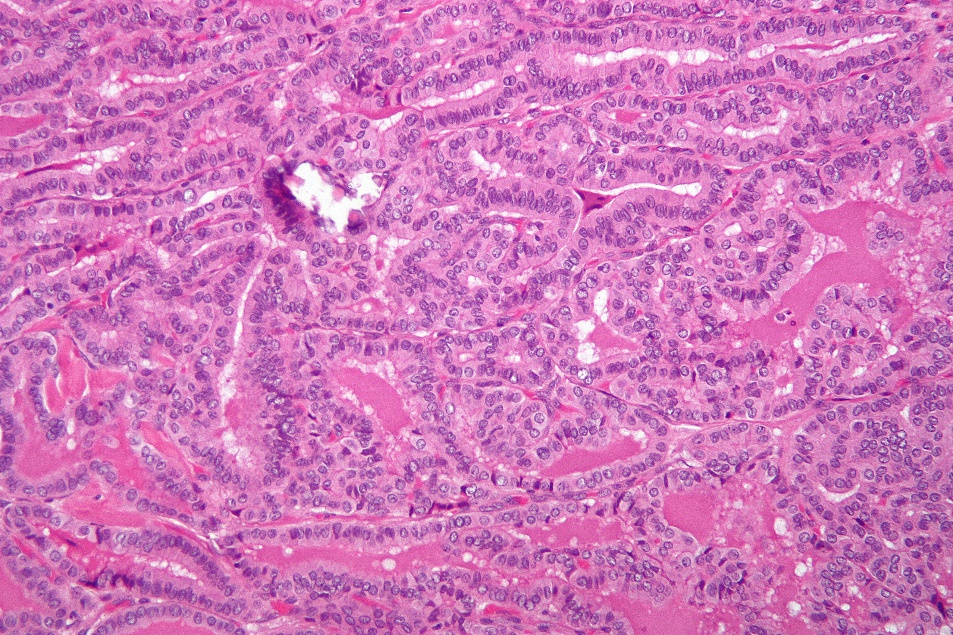 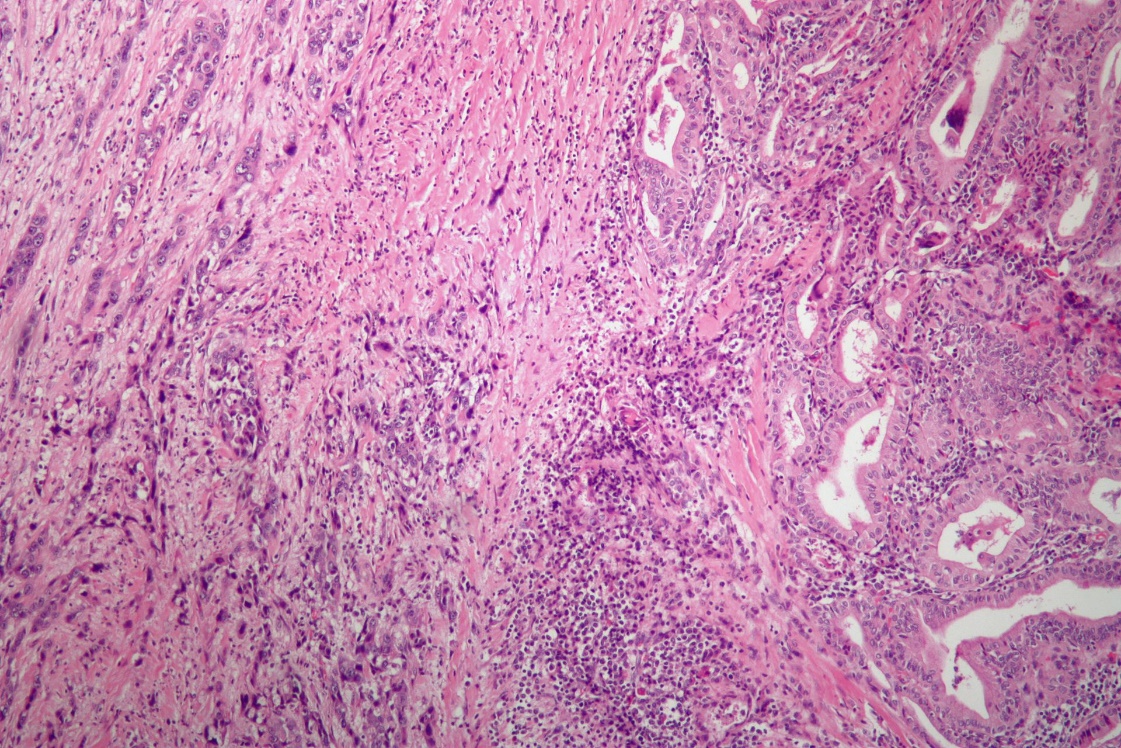 Psammoma bodies, well- formed fibrovascular cores, and ground glass appearance of nuclei observed
Capsular and vascular invasion observed
Poor cell differentiation observed
In both humans and mice, NMTC subtypes can be classified according to histopathological characteristics of the cell
(Microscopic Examination)
How do human and mouse FOXE1 interactions compare?
Embryonic organ morphogenesis,
Endocrine system development
Embryonic organ morphogenesis,
Endocrine system development
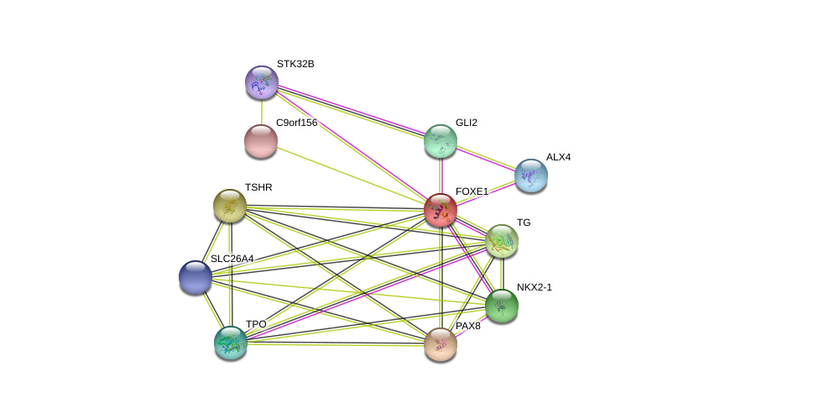 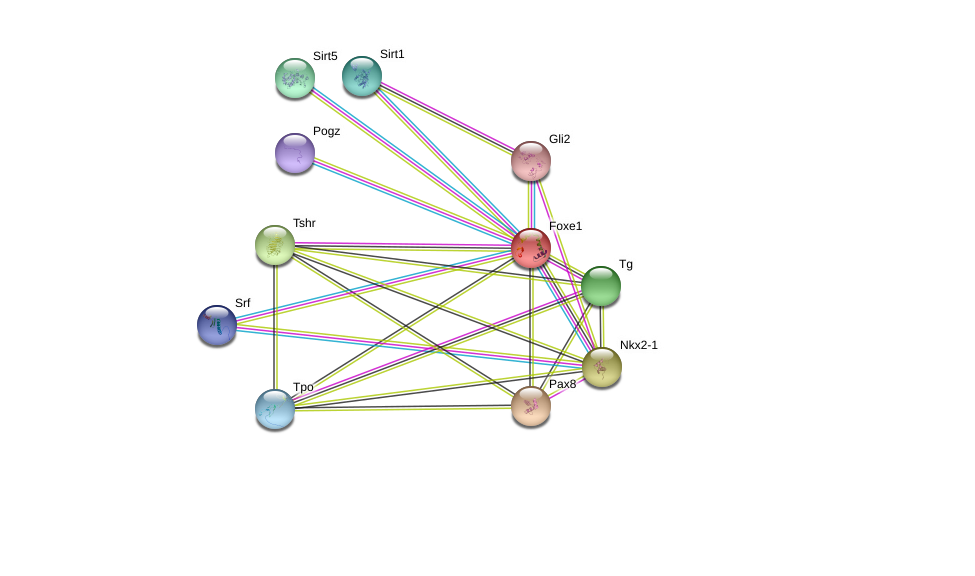 Thyroid gland development
Thyroid gland development
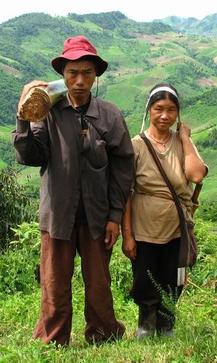 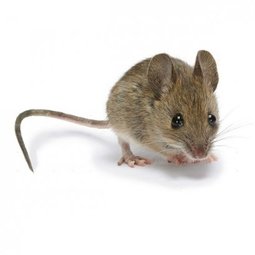 What is the primary goal?
Identify how FOXE1 is responsible for the uncontrolled growth of follicular cells within the thyroid gland
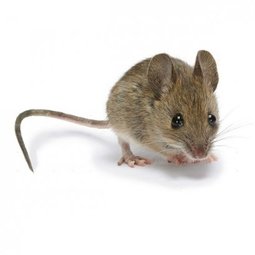 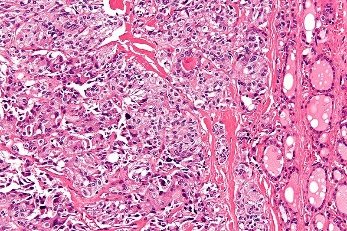 Aim 1
Aim 2
Aim 3
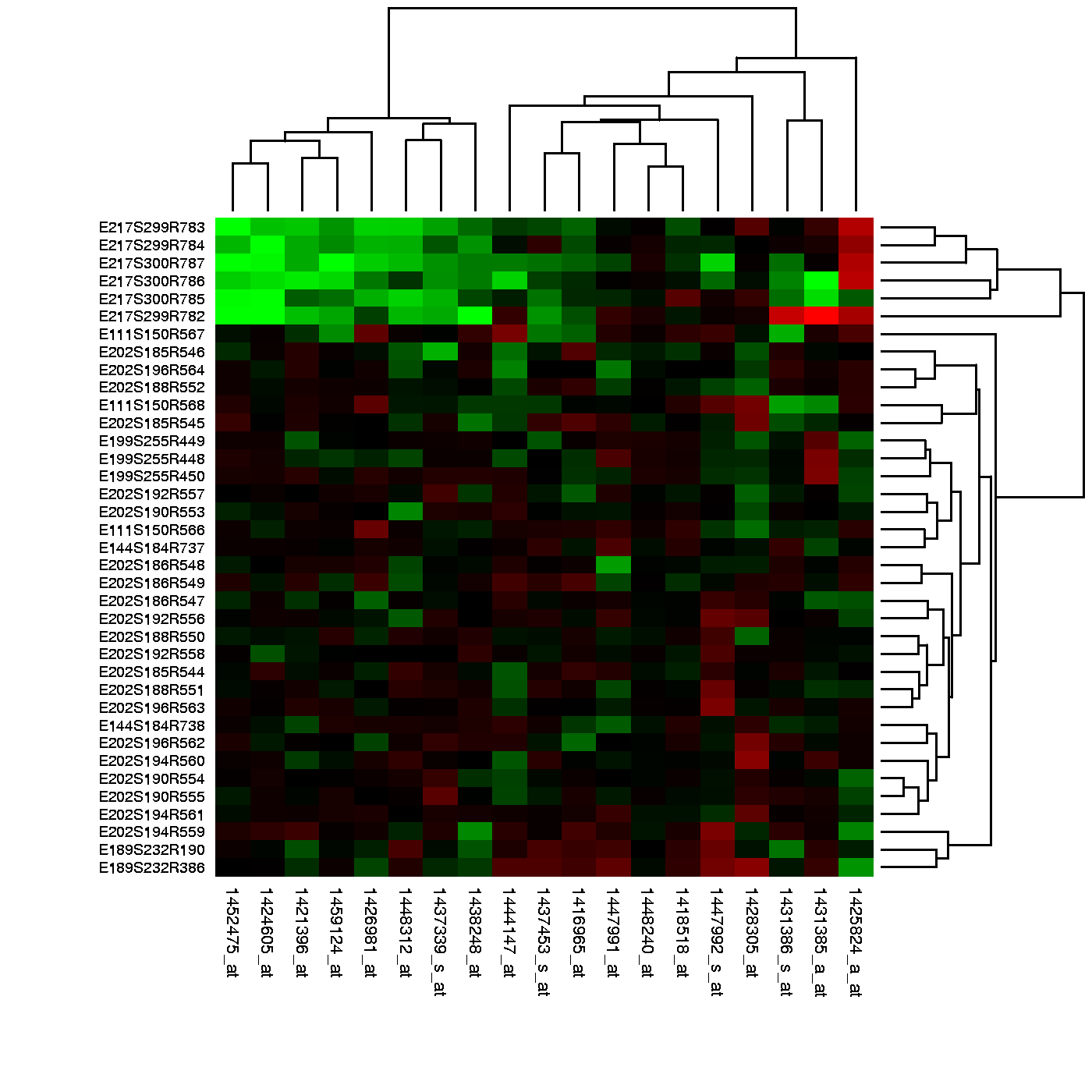 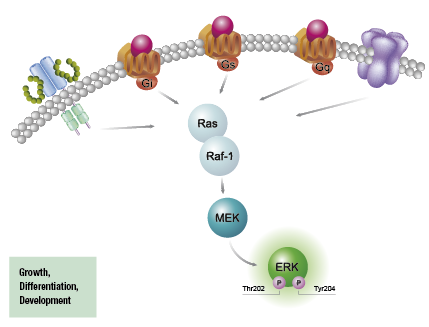 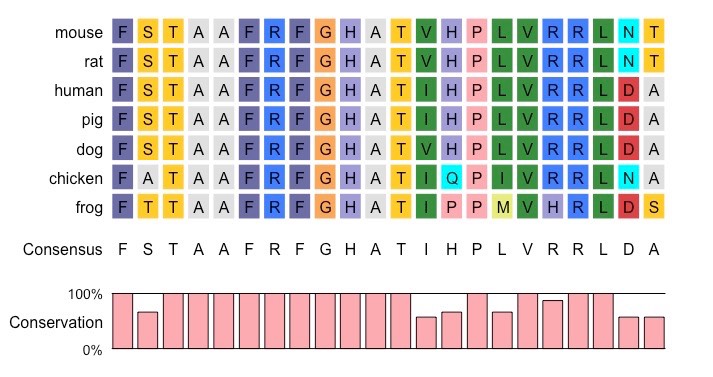 Characterize phosphorylation patterns of NMTC
Identify genes involved in thyroid morphogenesis
Identify conserved amino acid sequences that regulate cell growth/ proliferation
Aim 1: Identify conserved amino acids sequences that regulate cell growth/ proliferation
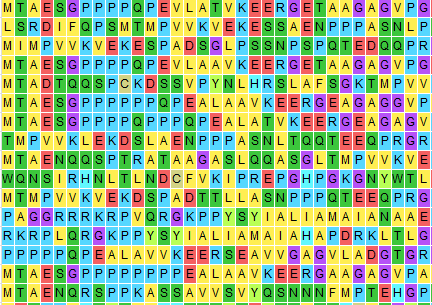 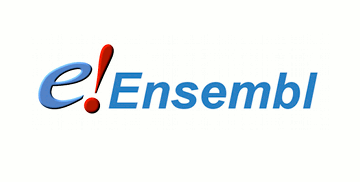 Aim 1: Identify conserved amino acids sequences that regulate cell growth/ proliferation
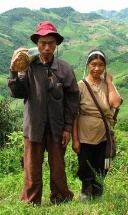 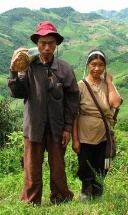 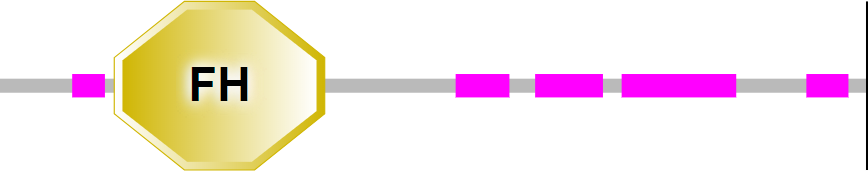 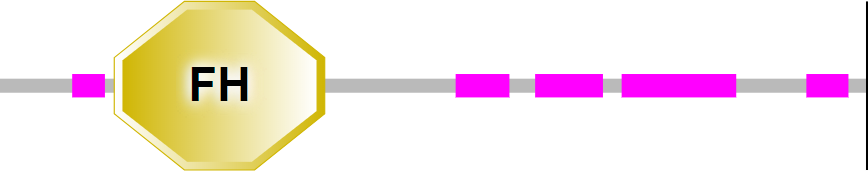 Induce NMTC subtype specific gene mutation using CRISPR
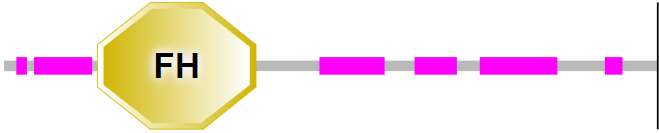 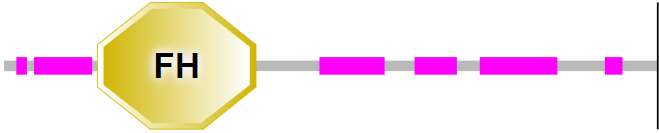 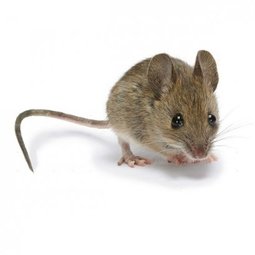 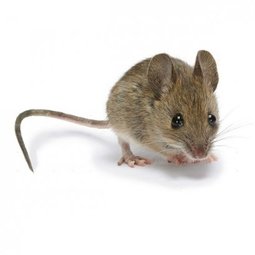 89%
94%
Aim 1: Identify conserved amino acids sequences that regulate cell growth/ proliferation
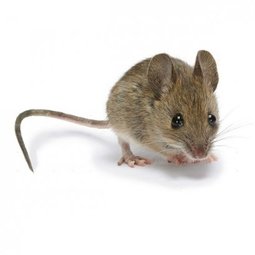 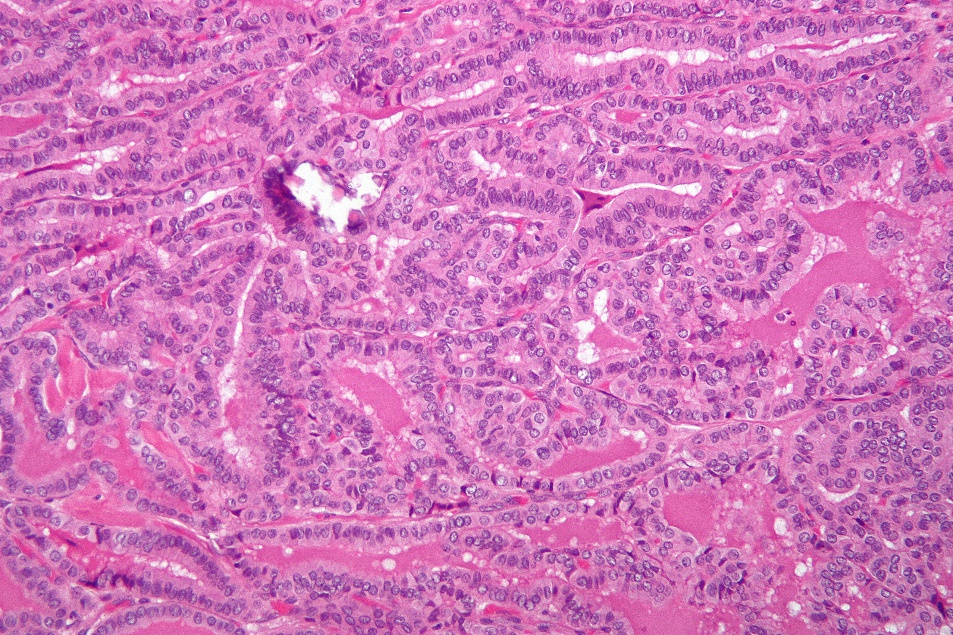 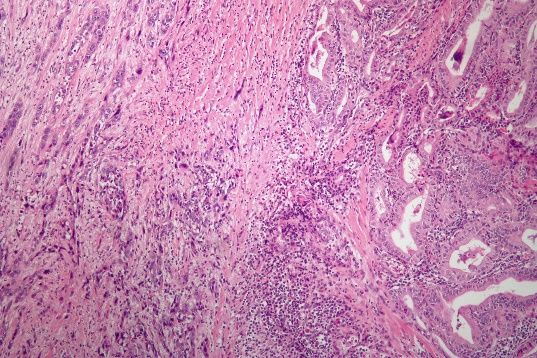 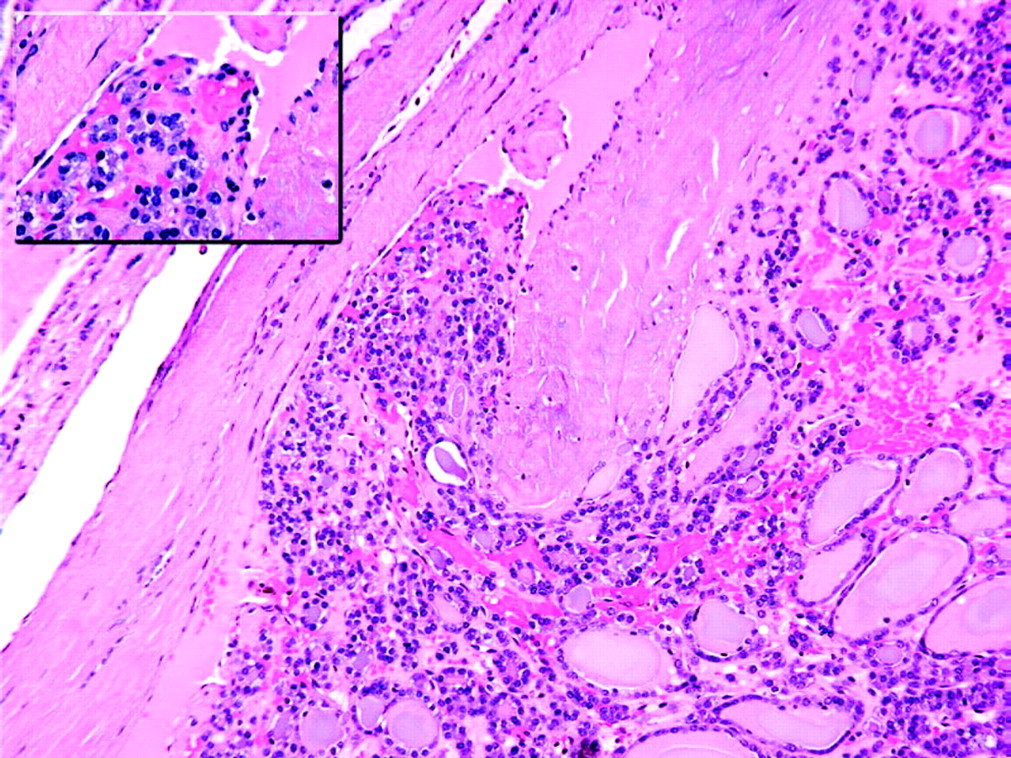 Hypothesis: Human NMTC subtype specific mutations will cause same NMTC subtypes in FOXE1 mutant mice
Aim 2: Identify genes involved in thyroid morphogenesis
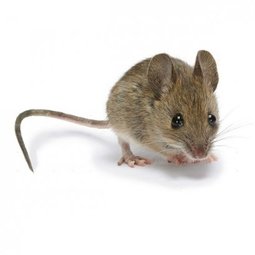 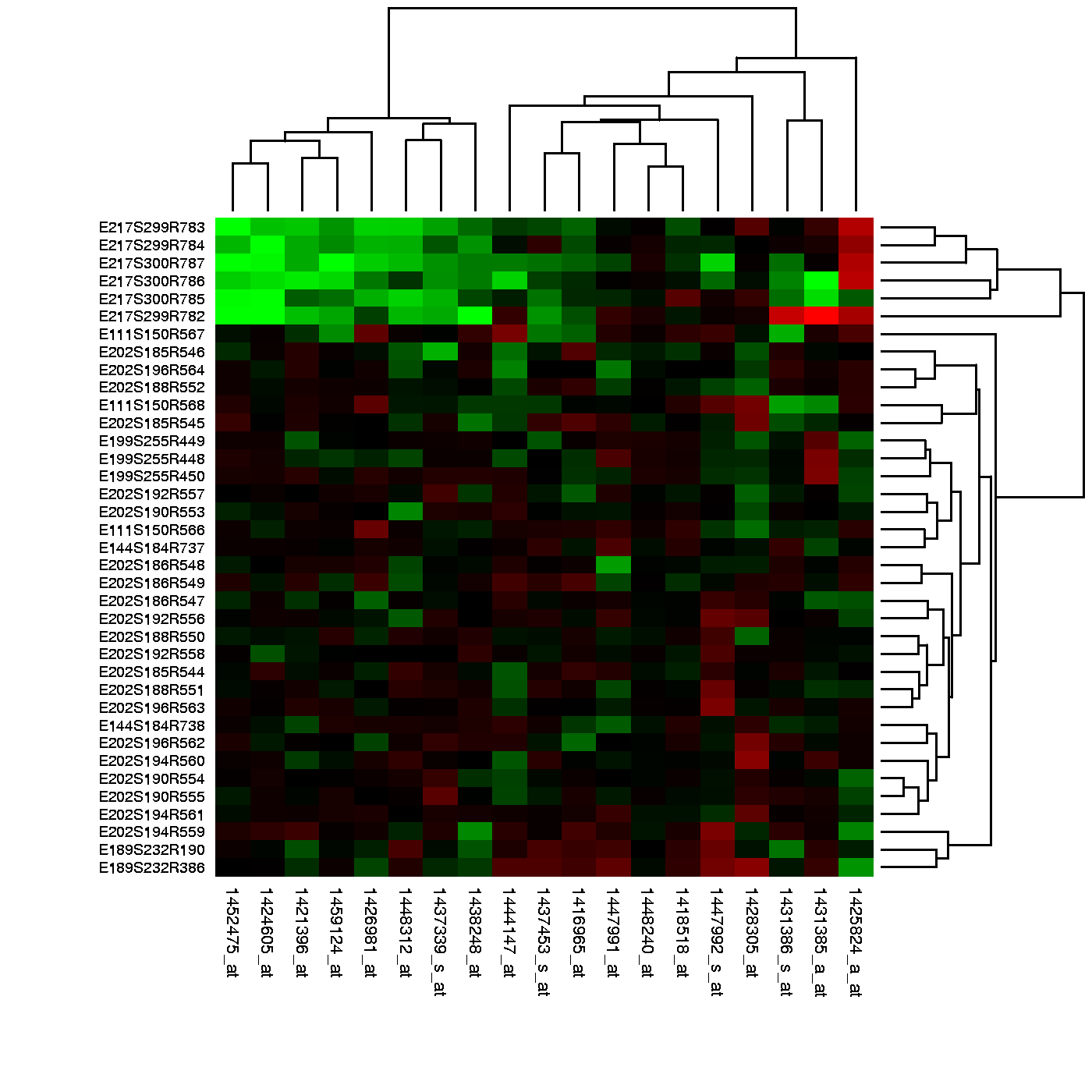 WT
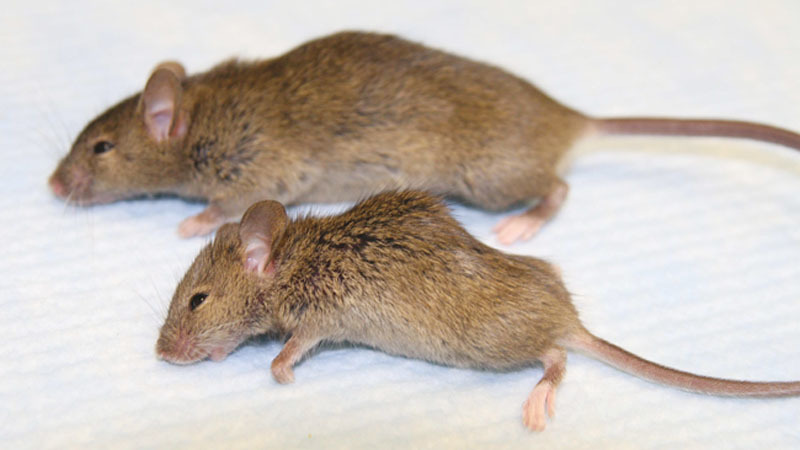 Mutant
Aim 2: Identify genes involved in thyroid morphogenesis
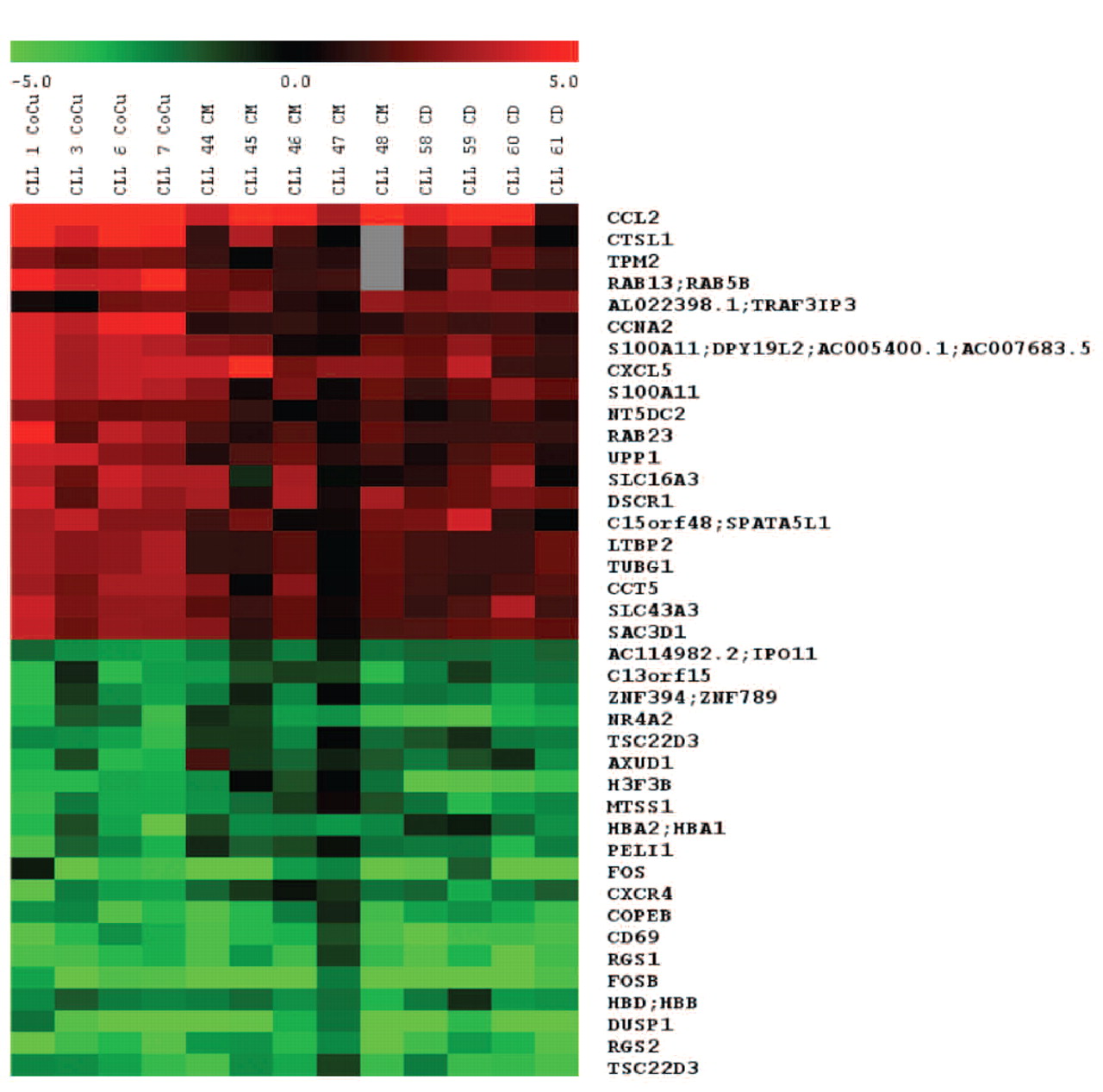 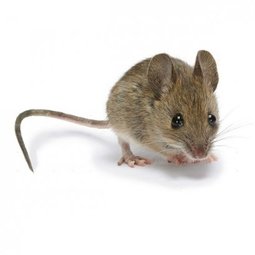 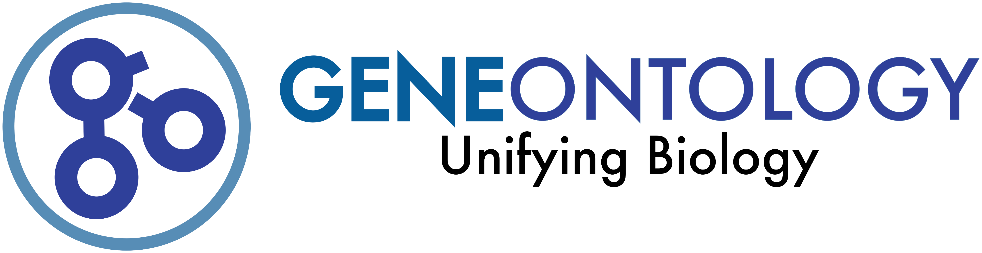 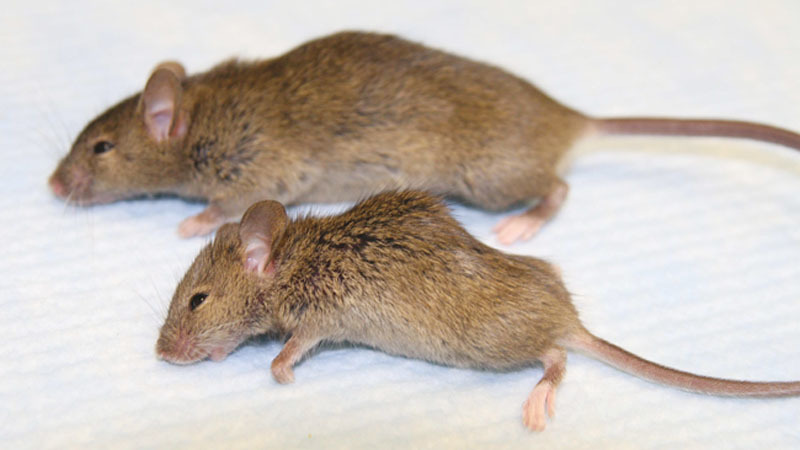 Aim 2: Identify genes involved in thyroid morphogenesis
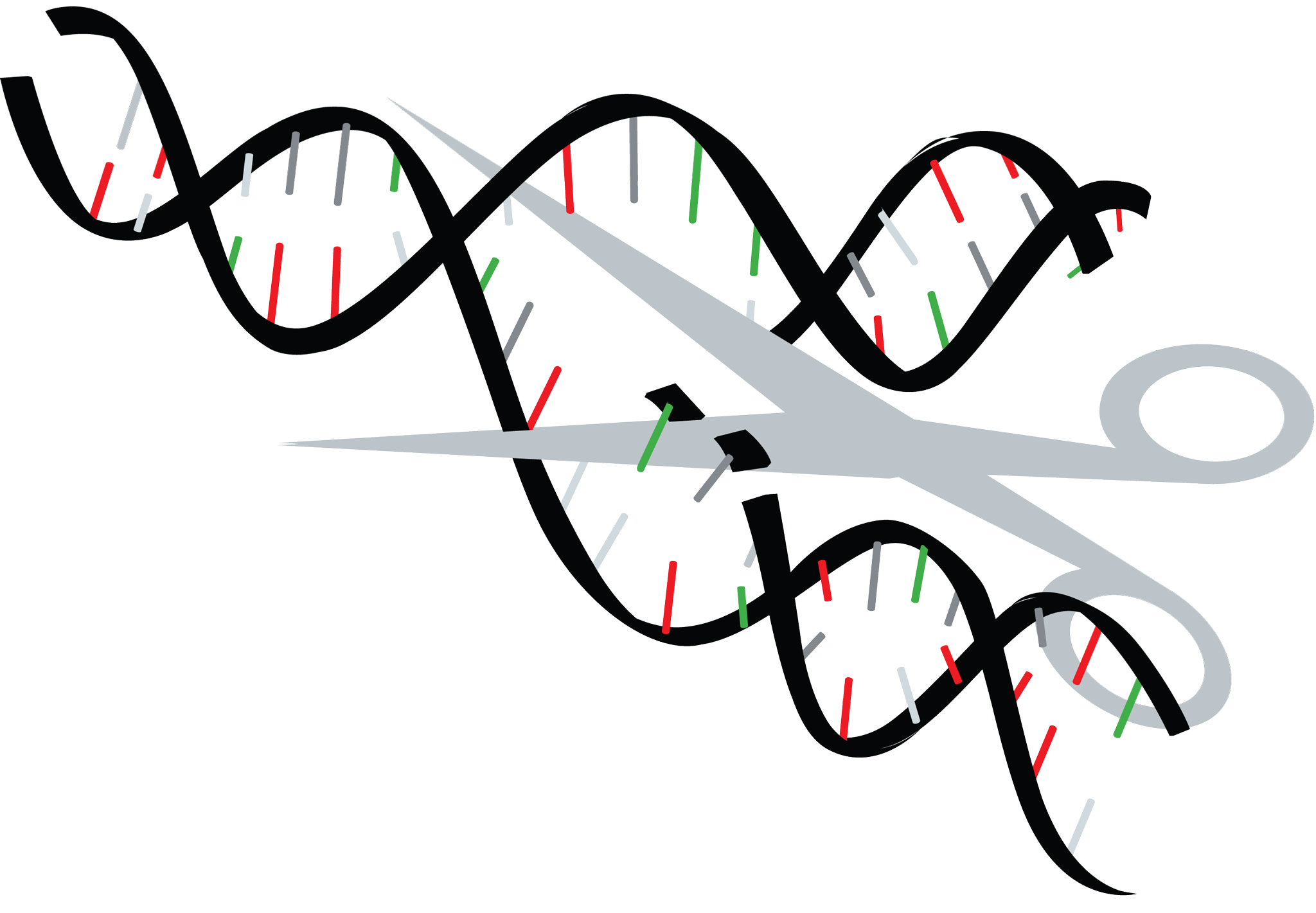 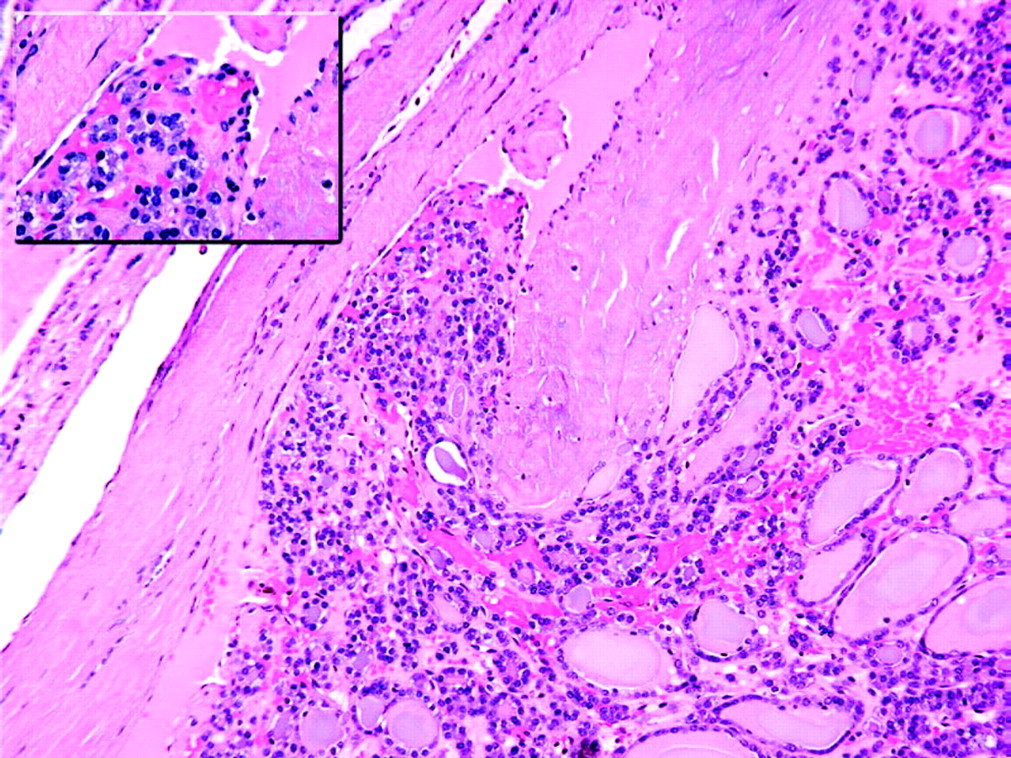 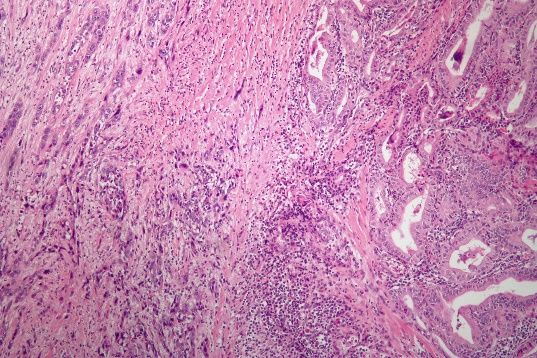 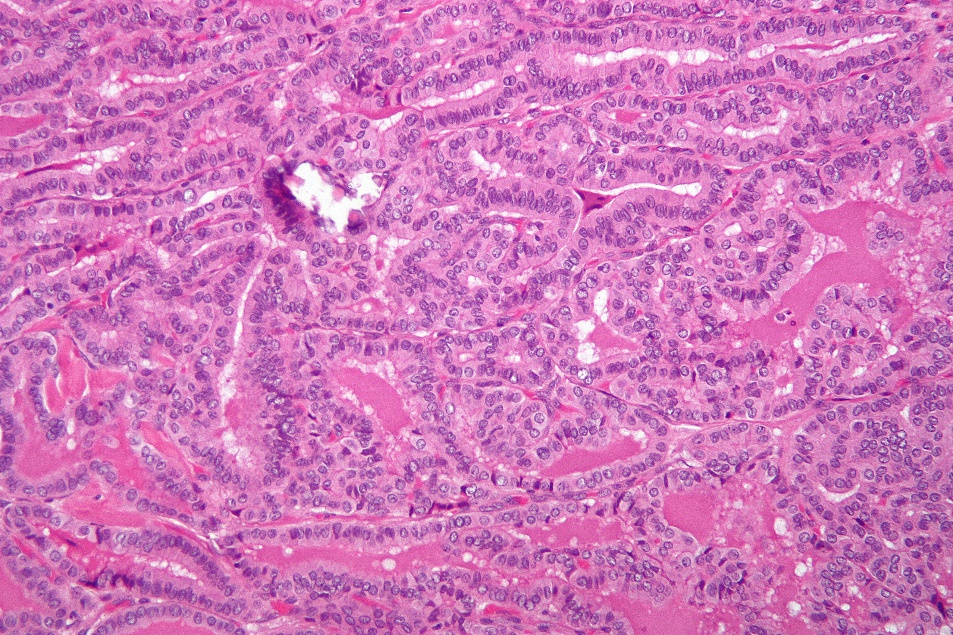 Hypothesis: Genes responsible for cellular growth regulation will be over or under expressed
Aim 3: Characterize phosphorylation patterns of NMTC
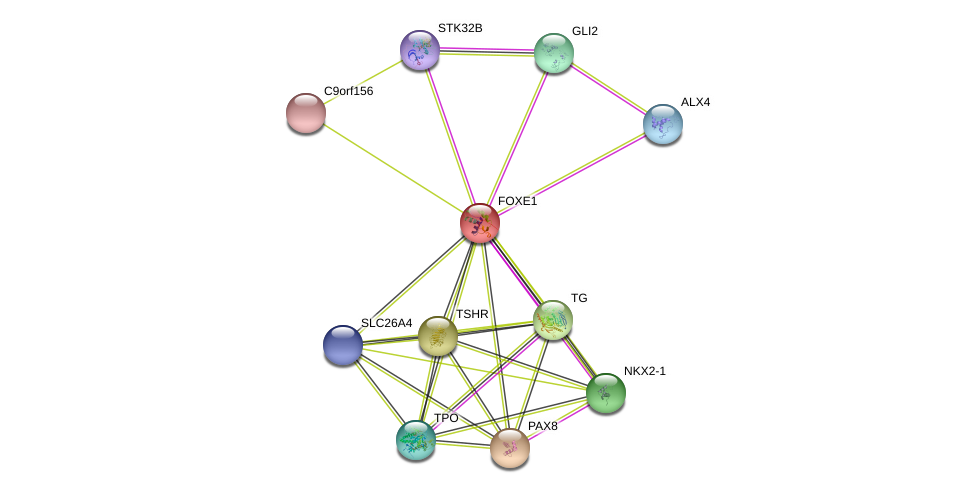 Identify proteins that interact with FOXE1
Aim 3: Characterize phosphorylation patterns of NMTC
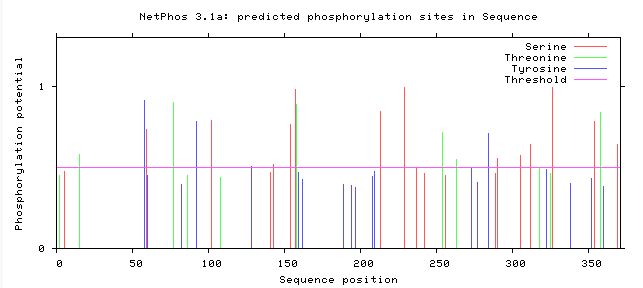 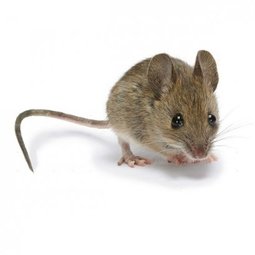 Identify putative phosphorylation sites for FOXE1 and FOXE1 interacting proteins
Aim 3: Characterize phosphorylation patterns of NMTC
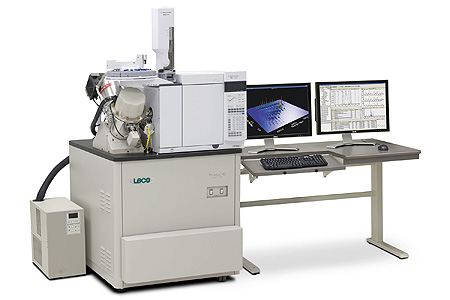 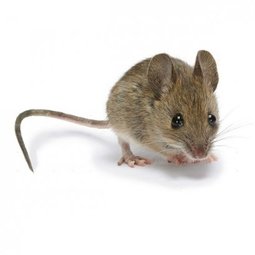 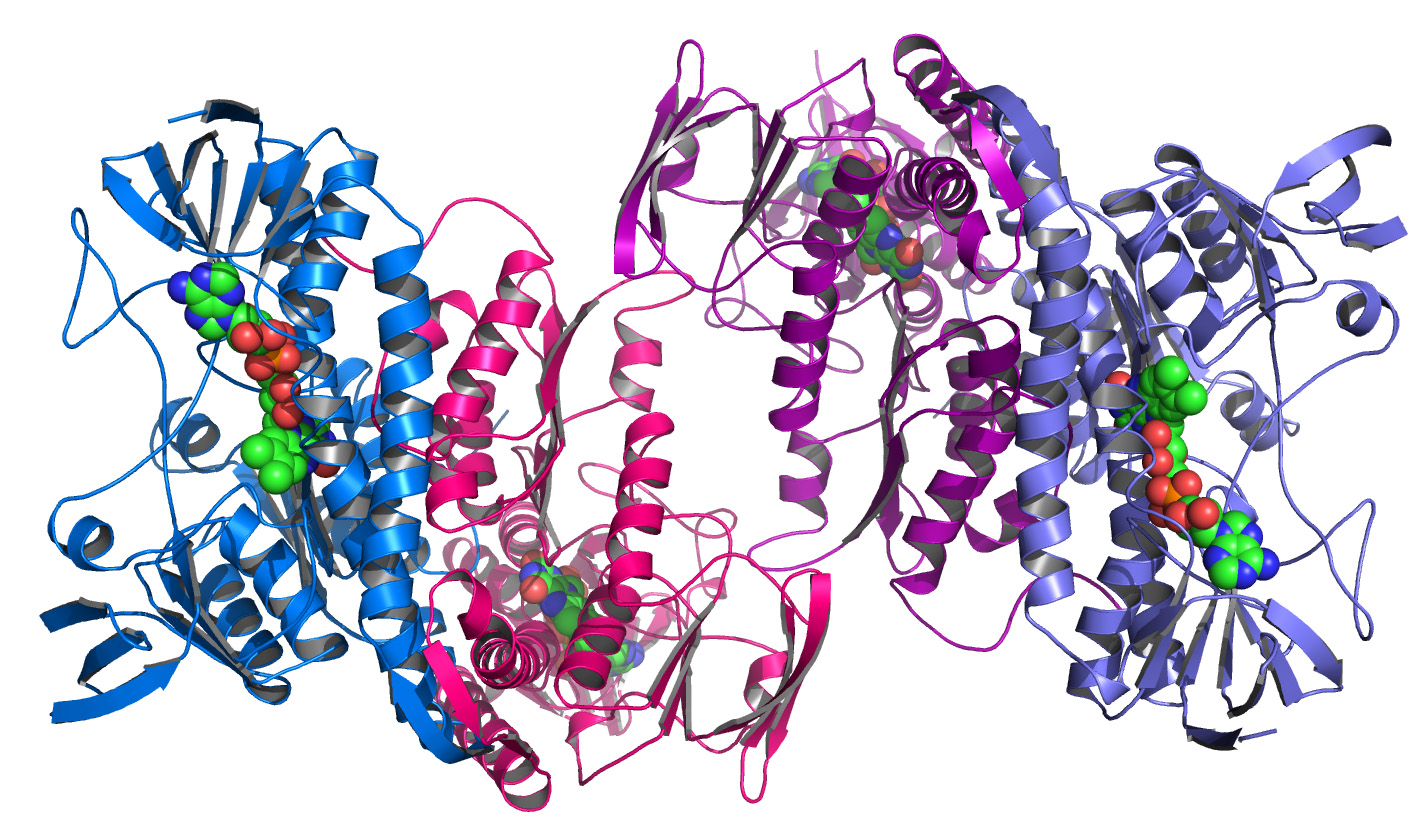 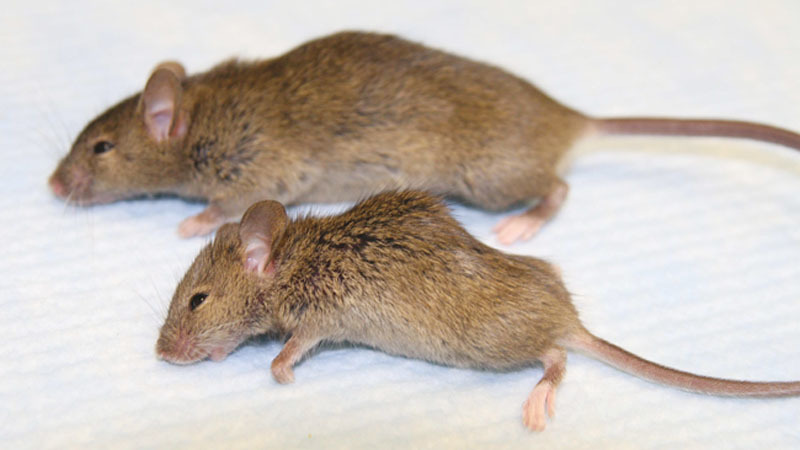 Hypothesis: FOXE1, as well as FOXE1 interacting proteins responsible for cell growth/ proliferation will be over-phosphorylated
Future Directions
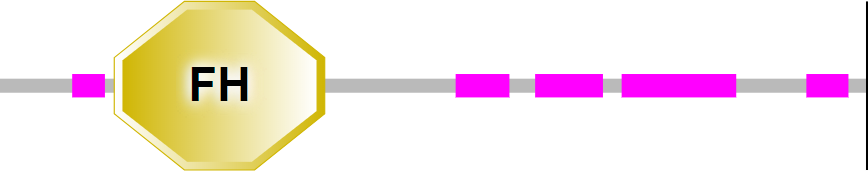 Identify regulatory roles and mechanisms of FOXE1 low complexity regions
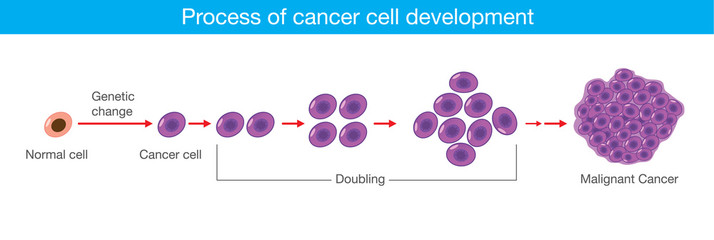 Identify ways to stop NMTC progression
X
Conclusion
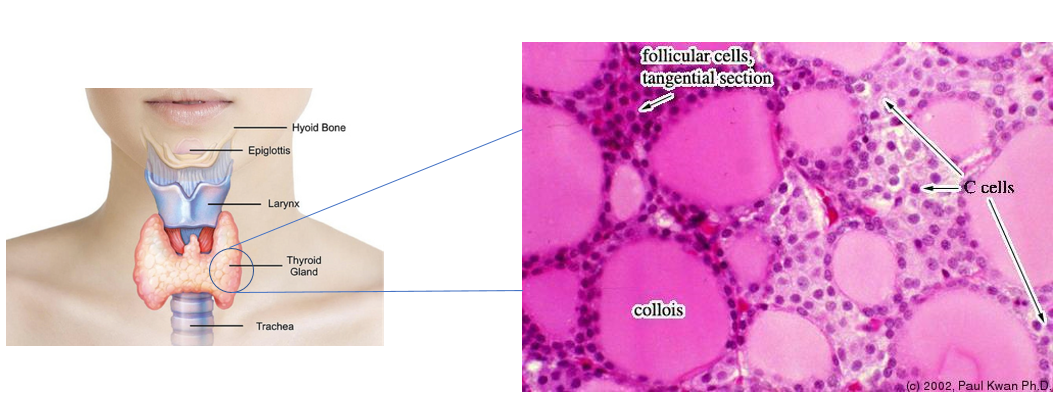 NMTC is the uncontrolled growth of thyroid follicular cells
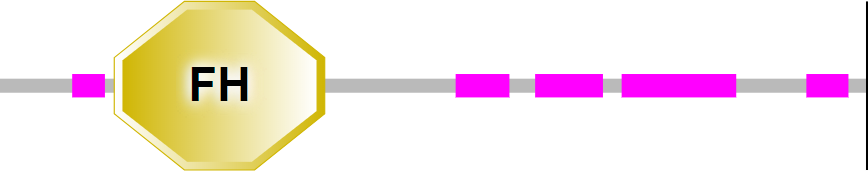 Low complexity regions of FOXE1 are associated with NMTC
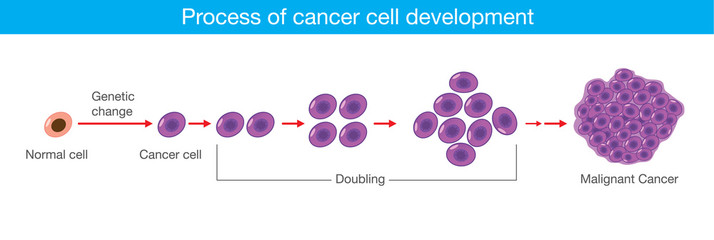 Understanding FOXE1’s mechanism of transcription regulation may help identify ways to stop NMTC progression
X
References
Kirschner L. S., Qamri Z., Kari S., Ashtekar A. (2015) “Mouse models of thyroid cancer: A 2015 update,” Molecular and Cellular Endocrinology, 421, 18-27.
http://ent.uci.edu/more-at-uc-irvine/conditions/images/thyroid-cancer.jpg
http://ocw.tufts.edu/data/4/221047/221077_xlarge.jpg
http://1.bp.blogspot.com/-vtC-abWusoI/UoWFIxsIdpI/AAAAAAAAChE/HskPRzy3jCc/s1600/thyroid.png
http://blog.dana-farber.org/insight/2017/09/thyroid-cancer-symptoms-signs/
http://slideplayer.com/slide/4830904/15/images/45/DNA+Transcription+RNA+Nucleus+Cytoplasm.jpg
https://www.ous-research.no/institute/images/news/2010/integrin-degradation.jpg
http://images.wisegeek.com/cell-differentiation-diagram.jpg
https://www.whatisdna.net/wp-content/uploads/2016/11/SNP.png
https://biology.uiowa.edu/sites/biology.uiowa.edu/files/model_organisms.jpg
https://www.cisbio.com/sites/default/files/htrf/products/kinase-pathway_phospho-ERK.png
https://www.scienceofmassage.com/wp-content/uploads/2017/05/DRJEFF1.png
https://en.wikipedia.org/wiki/Anaplastic_thyroid_cancer#/media/File:Anaplastic_thyroid_carcinoma_low_mag.jpg
http://www.wikidoc.org/images/0/0b/Medullary_thyroid_carcinoma_-_high_mag.jpg
http://www.ib.bioninja.com.au/_Media/multiple-alignment-2_med.jpeg
https://static1.squarespace.com/static/57a2155f579fb340501cef73/t/59c19a4049fc2beaafbd1fca/1505859473687/CRISPR%3ACas9.jpg
https://s3.amazonaws.com/go-public/image/go-logo.large.png
https://i.ytimg.com/vi/0h5jM7eN6j4/maxresdefault.jpg
https://seer.cancer.gov/statfacts/html/thyro.html
https://upload.wikimedia.org/wikipedia/commons/6/65/Papillary_thyroid_carcinoma_tall_cell_var_intermed_mag.jpg
References
21. http://www.drugline.org/img/term/transcription-factor-15233_0.jpg
22. http://dev.biologists.org/content/develop/143/24/4558/F1.large.jpg
23. https://media.nature.com/m685/nature-assets/nrc/journal/v13/n7/images/nrc3539-f4.jpg
24. https://www.researchgate.net/profile/Ken_Yamashita3/publication/266625227/figure/fig1/AS:203126704480260@1425440588553/Upper-wild-type-mouse-lower-Klotho-mutant-mouse-The-Klotho-mouse-is-smaller-in-size.png
25. http://www.haematologica.org/content/haematol/96/3/408/F3.large.jpg
26. http://discovermagazine.com/~/media/Images/Issues/2014/JanFeb/snip-DNA.jpg
27. http://www.consulente-energia.com/iz113.jpg
28. http://www.tuscany-diet.net/wp-content/uploads/2015/04/protein-structure.jpg
29. http://jcp.bmj.com/content/jclinpath/60/3/244/F2.large.jpg
30. https://www.utmb.edu/otoref/Grnds/Thyroid-CA-021204/Thyroid-CA-021204-slides.pdf